Princípio da Transmissibilidade
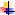 “O efeito externo de uma força sobre um corpo rígido é independente de onde ela é aplicada ao longo de sua linha de ação”.
Princípio da Transmissibilidade
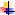 F1
F1  = F2 = F
F
f1
f1
f2
f2
r1
F1
F2
d
0
F
r2
r1
F
d
F2
d
0
0
r2
ANALISANDO
Princípio da Transmissibilidade
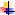 F1
F1  = F2 = F
F
f1
f2
f2
r1
d
F2
0
r2
F
F2
d
0
r2
FORÇA F2
sen f2 = d/r2
d = 1,0m
r2 = d / sen f2
f2 = 48o
r2 = 1,35
Princípio da Transmissibilidade
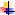 F1
F1  = F2 = F
F
f1
f1
f2
r1
F1
d
F2
0
F
r2
r1
d
0
FORÇA F1
sen f1 = d/r1
d = 1,0m
r1 = d / sen f1
f1 = 27o
r1 = 2,20
Princípio da Transmissibilidade
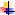 F1
F
F2y
F2
0
0
1,35
F2x
0
0
0
M       =
M
M
+
F1  = F2 = F = 12 kN
F2
F2y
F2x
0
M       =
8,88 . 1,35
r2 = 1,35m
F2y
0
M       =
12 kN.m
f2 = 48o
F2y
MOMENTO F2
F2y = F . sen f2
F2y = 12 . 0,74
F2y = 8,88 kN
Princípio da Transmissibilidade
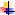 F1y
F1
F1x
F
27o
2,20
F2
0
0
0
0
0
M       =
M
M
+
F1  = F2 = F = 12 kN
F1
F1y
F1x
0
M       =
5,44 . 2,20
r1 = 2,20m
F1x
0
M       =
12 kN.m
f1 = 27o
F1x
MOMENTO F1
F1x = F . sen f1
F1x = 12 . 0,45
F1x = 5,44 kN
Determinar o momento de F1 e F2 em relação aos pontos A, B e C.
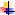 F1
F2
1,0
B
1,0
A
C
F1  = 8 kN
F2  = 5 kN
EXERCÍCIO
Momento de F1 em relação ao ponto A.
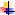 0
F1  = 8 kN
F1
F1y
B
EXERCÍCIO
F1x
A
1,0
C
A
A
A
M       =
M
M
+
1,0
F1
F1y
F1x
F1x = F1 . cos 45
A
M       = 5,7 x 3 = 17,1 kN.m
F1x = 8 x 0,707 = 5,7
F1
Momento de F1 em relação ao ponto B.
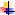 0
F1  = 8 kN
F1
F1y
B
EXERCÍCIO
F1x
A
1,0
C
B
B
B
M       =
M
M
+
1,0
F1
F1y
F1x
F1y = F1 . cos 45
B
M       = 5,7 x 3 = 17,1 kN.m
F1y = 8 x 0,707 = 5,7
F1
Momento F1 em relação ao ponto C.
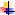 F1  = 8 kN
F1
F2
F1y
B
EXERCÍCIO
F1x
A
1,0
C
C
C
C
M       =
M
M
+
1,0
F1
F1y
F1x
F1x = 5,7
C
M       = + 5,7x3 + 5,7x5 = 45,6 kN.m
F1y = 5,7
F1
Momento F2 em relação ao ponto A.
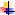 F1  = 8 kN
F1
F2
F2y
F2  = 5 kN
B
EXERCÍCIO
F2x
A
1,0
C
A
A
A
M       =
M
M
+
1,0
F2
F2y
F2x
F2x = F2 . cos 56,3 = 2,75
A
M       = +2,75x1 – 4,15x3 = -9,7 kN.m
F2y = F2.sen 56,3 = 4,15
F2